Genesis 17 v 1- 8
Abrahamic Covenant

Covenant of Circumcision
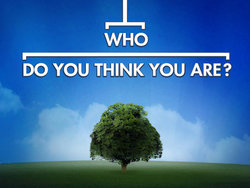 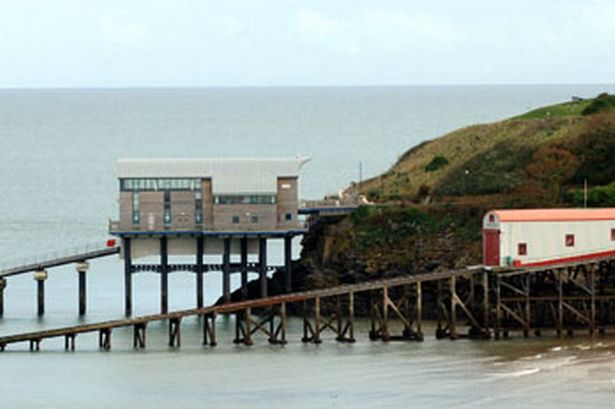 Covenant of Comfort
Covenant of Consecration
Covenant of Challenge
Covenant of Comfort
Powerful Covenant
Purposeful Covenant
Permanent Covenant
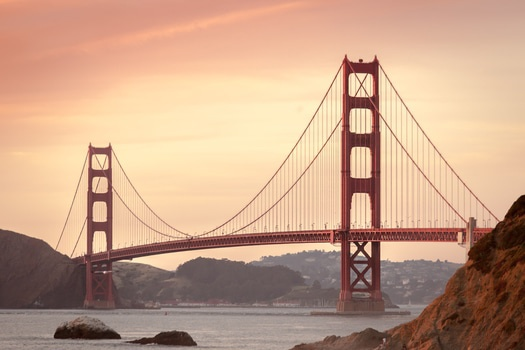 Covenant of Consecration
Physical Sign
Spiritual Sign
Covenant of Challenge
Challenge to Limitations
Challenge to Comprehension
Challenge to Patience